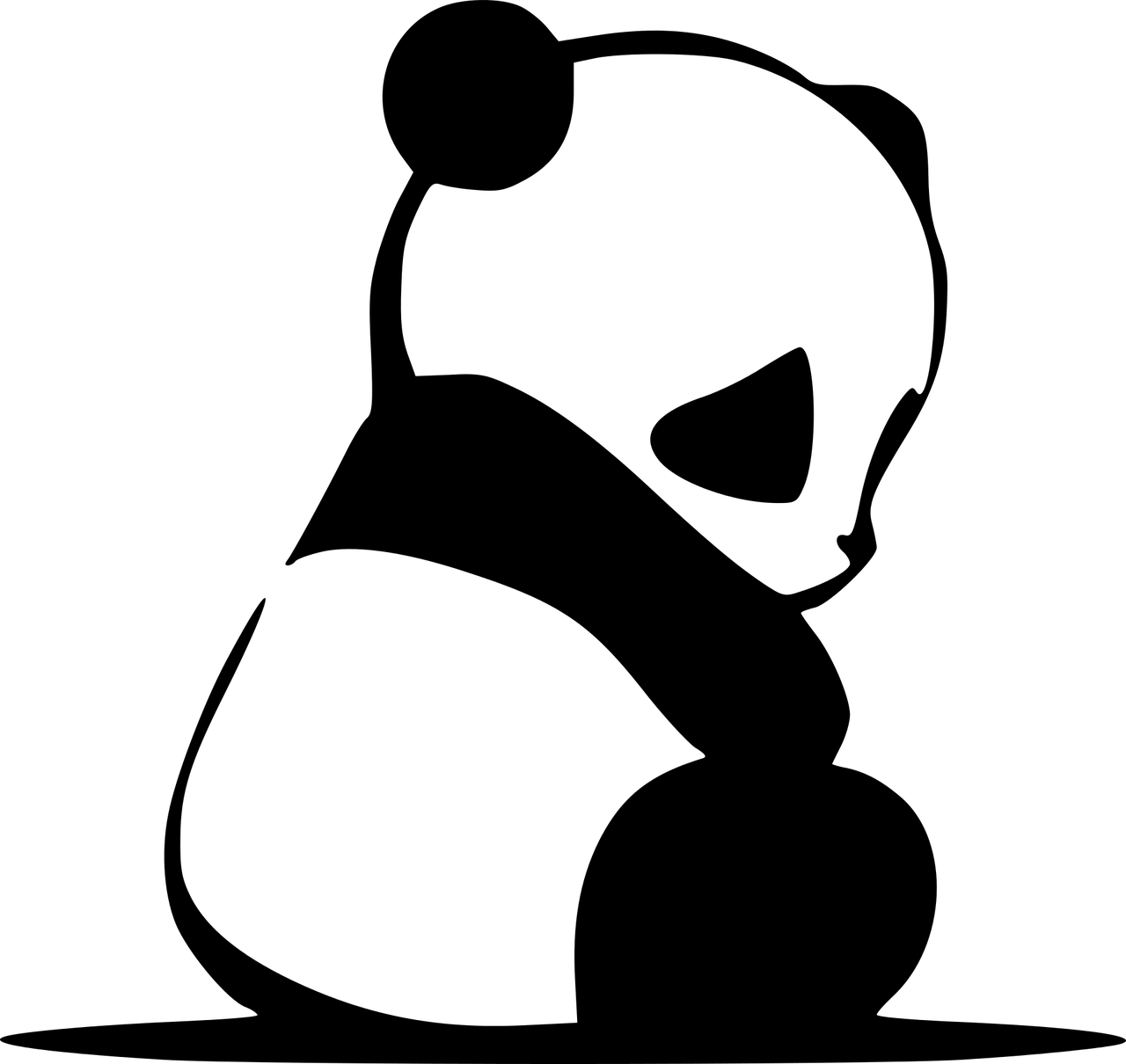 SAVE THE PANDAS- STORYBOARD
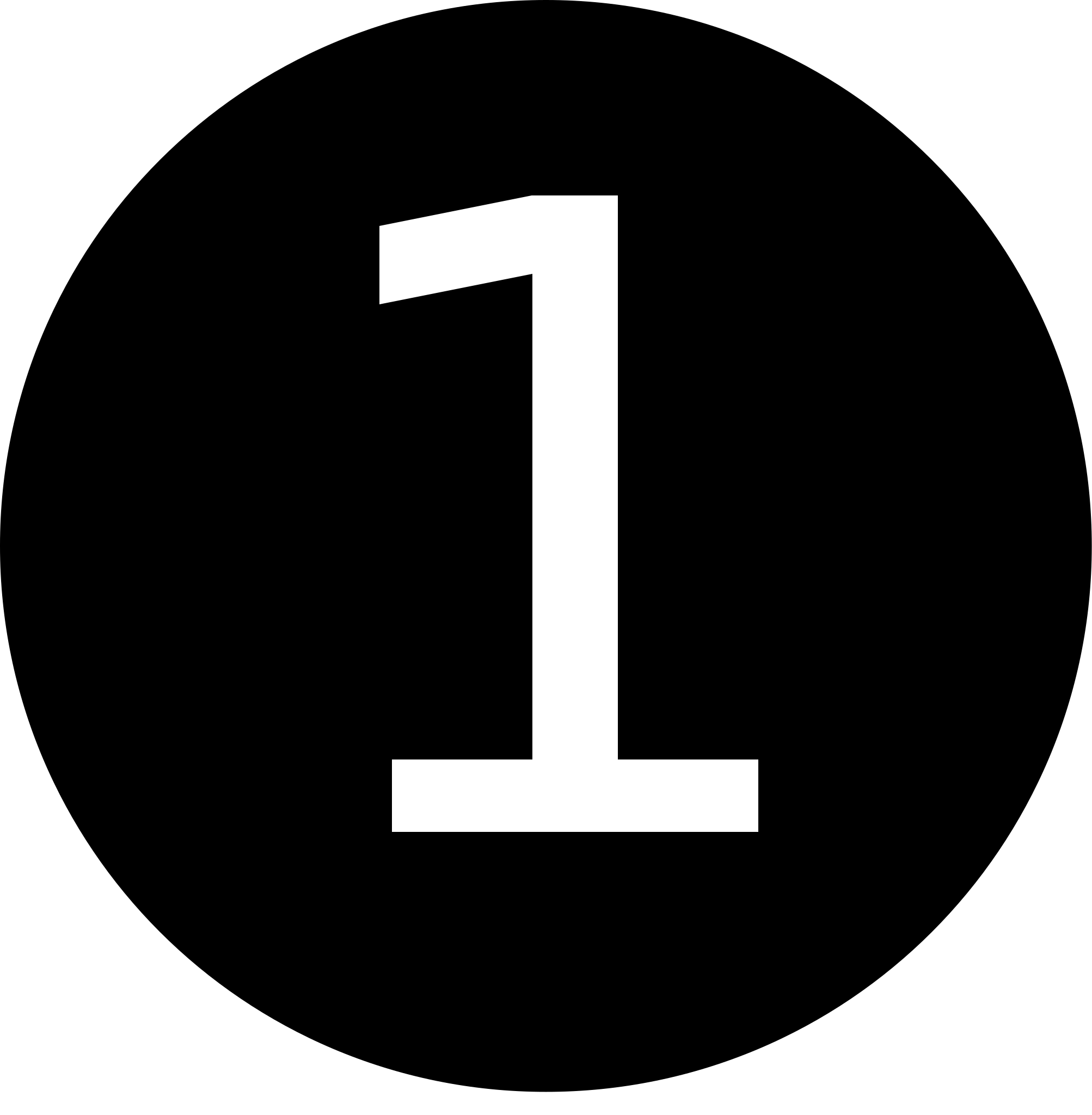 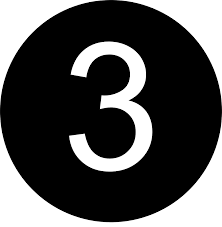 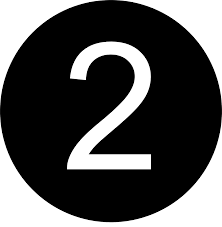 Image: Videos of baby pandas. 
Text: Help Us Save the Giant Pandas.
Image: Picture of the Great wall of China
Text: Pandas are a national treasure in China.
Image: Picture of a bamboo forest. 
Text: Pandas eat mostly bamboo.
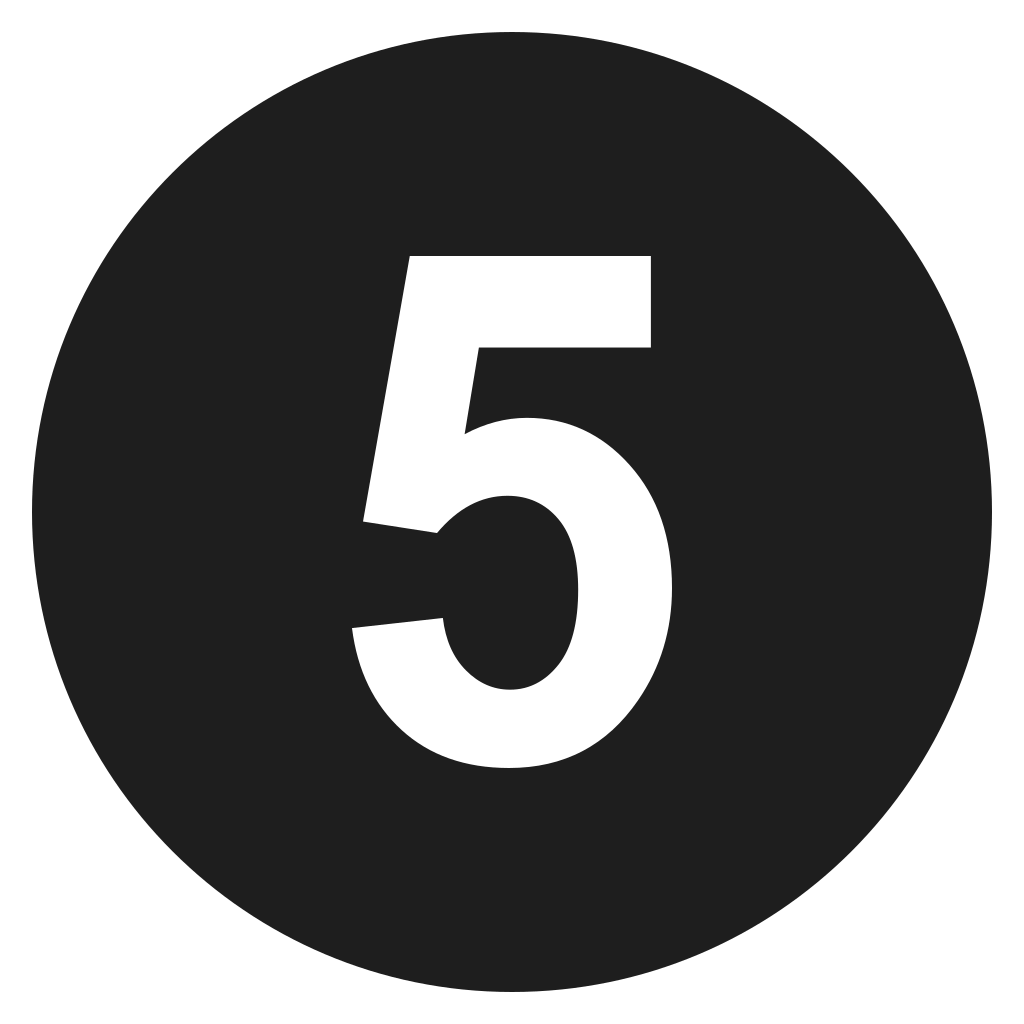 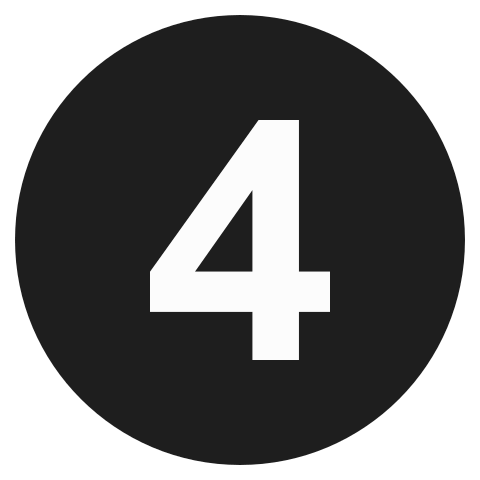 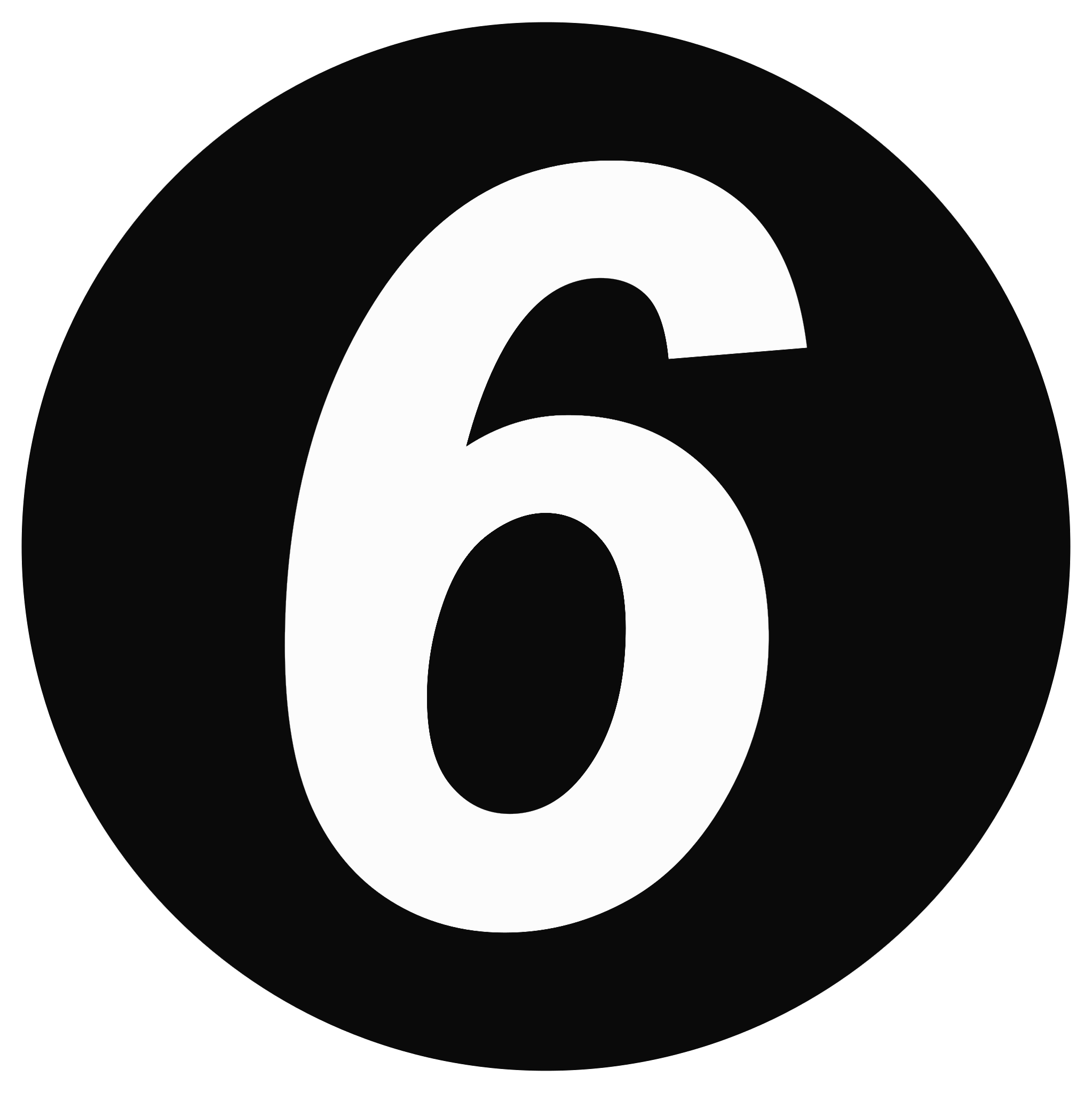 Image: Videos of someone cutting down a tree. 
Text: So, don’t destroy their inhabitat.
Image: Videos of panda playing.  
Text: There are only 1800 left in China.
Image: Image of panda sleeping.  
Text: Thank you for viewing.
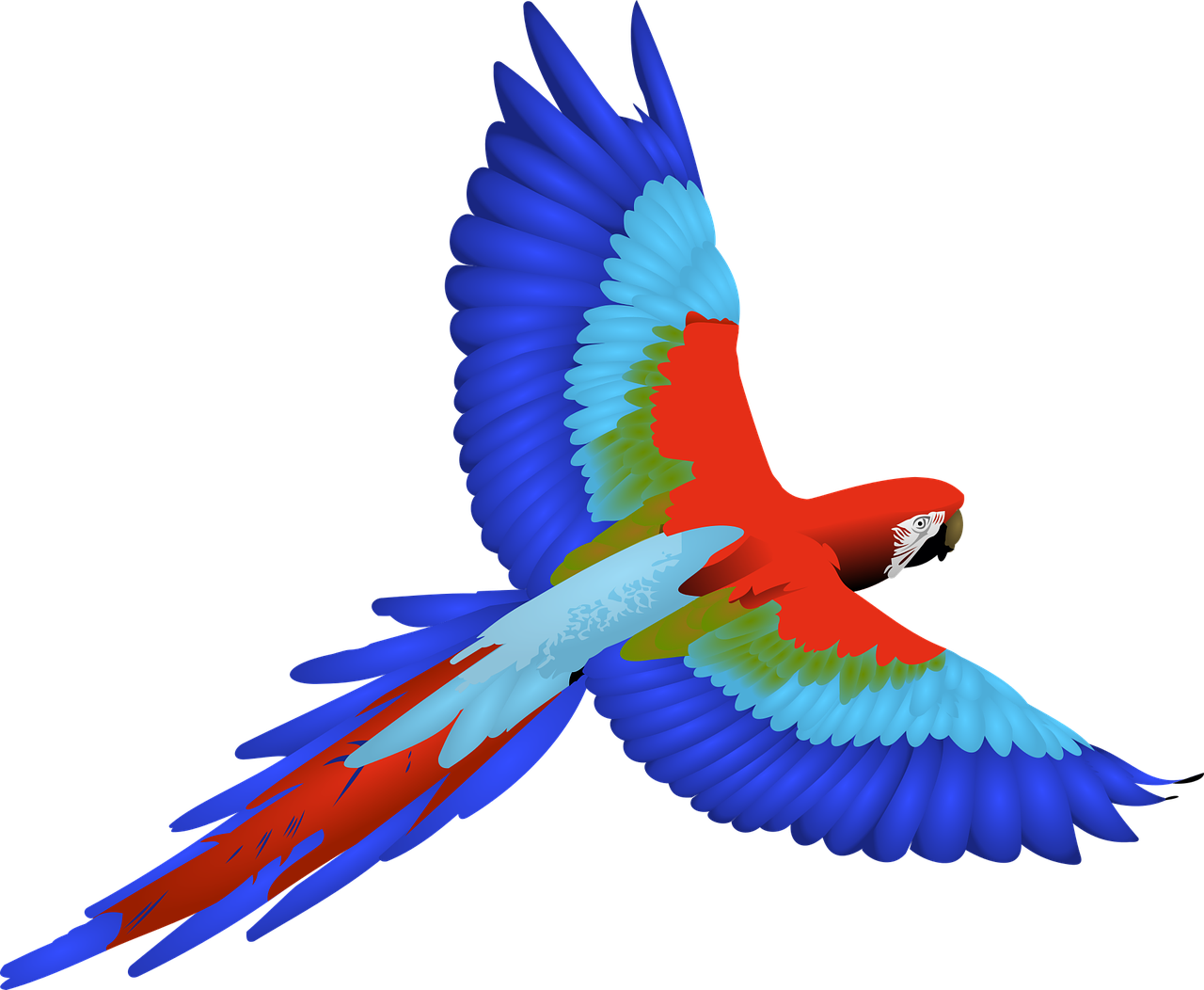 SAVE THE MACAWS- STORYBOARD
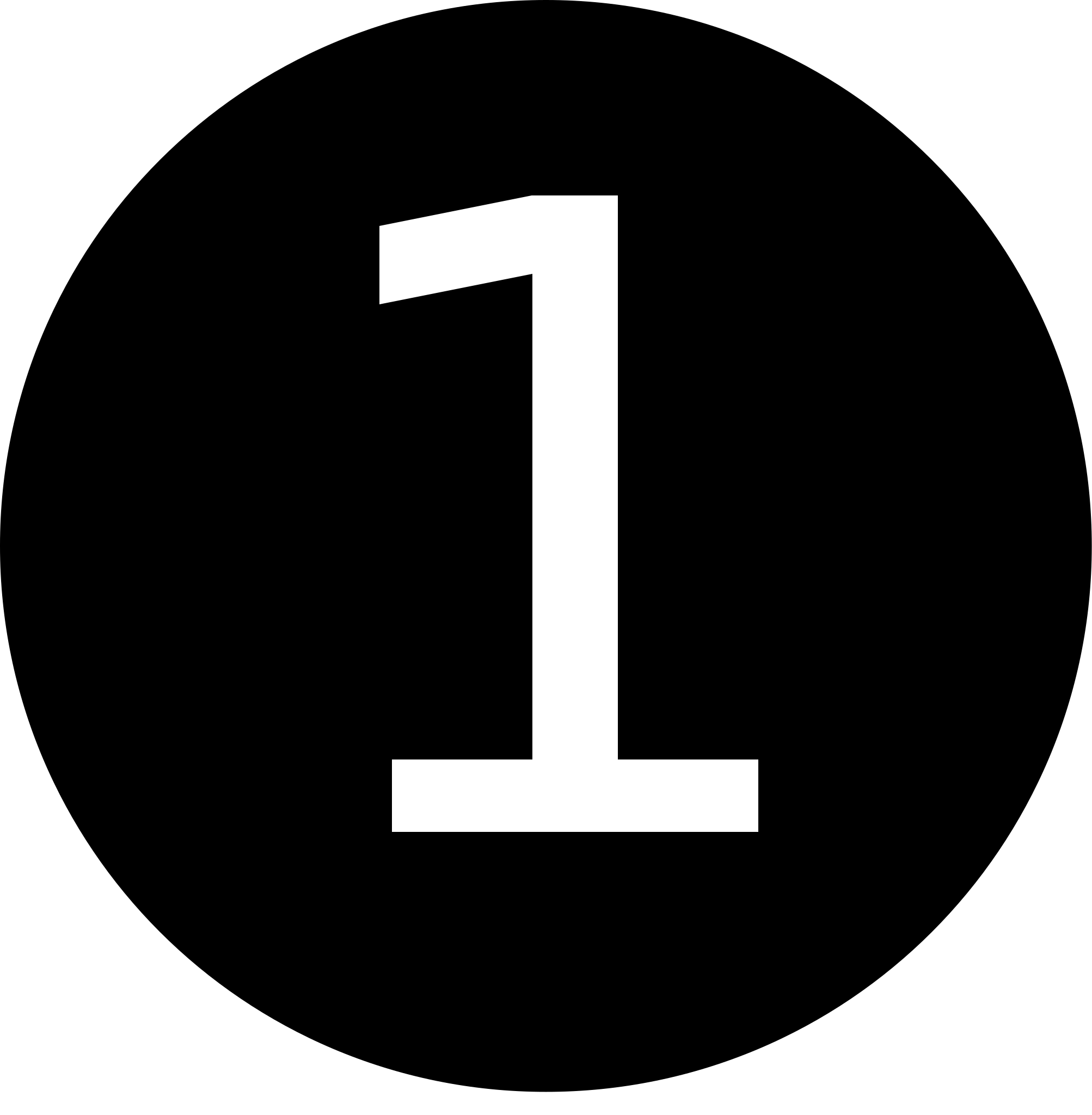 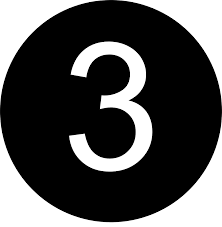 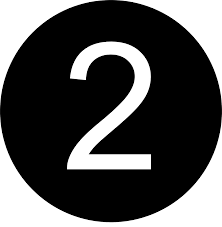 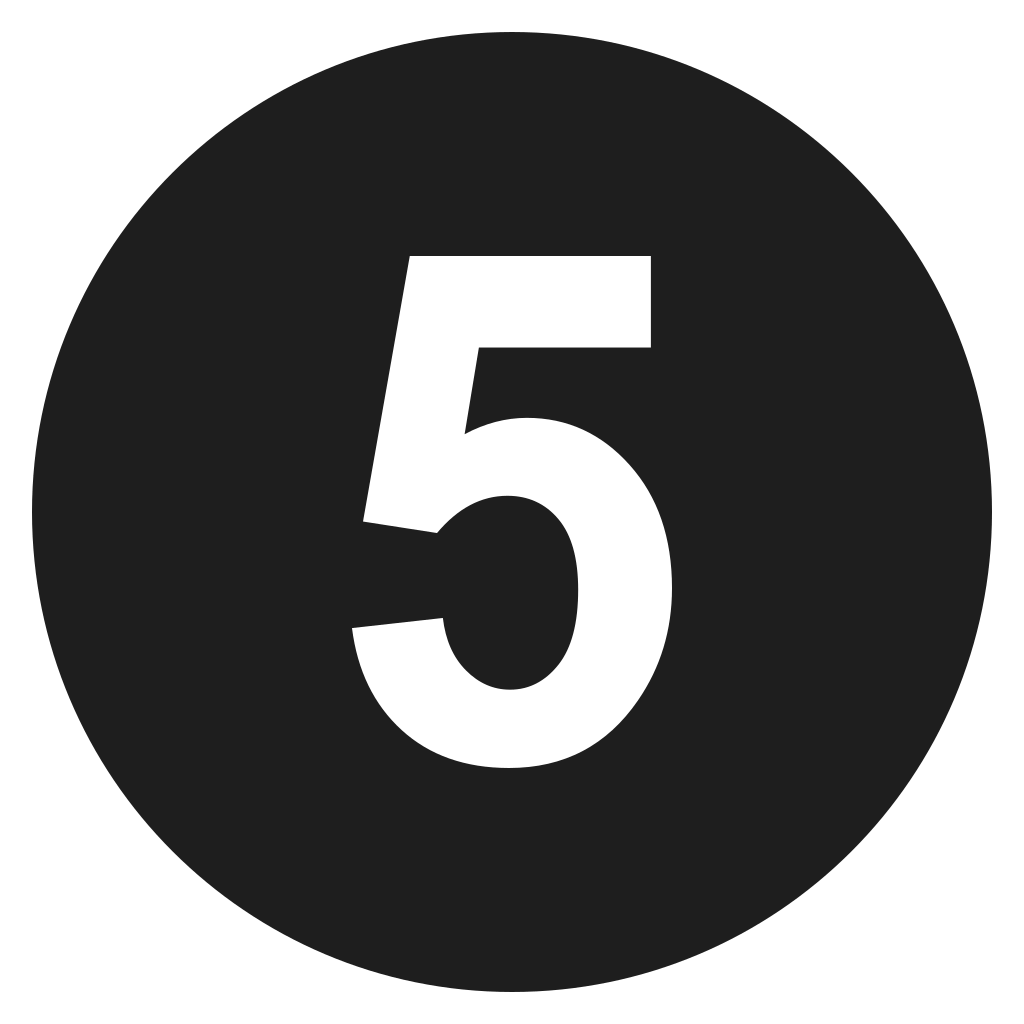 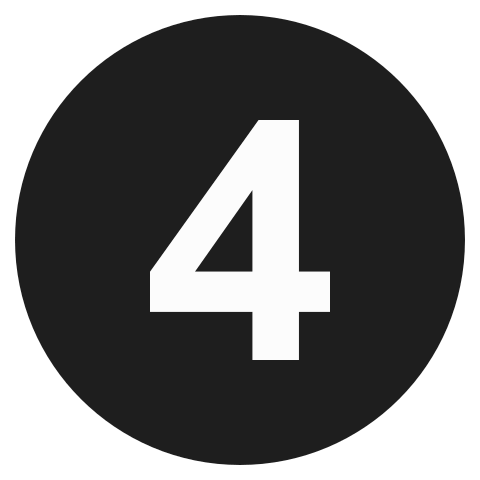 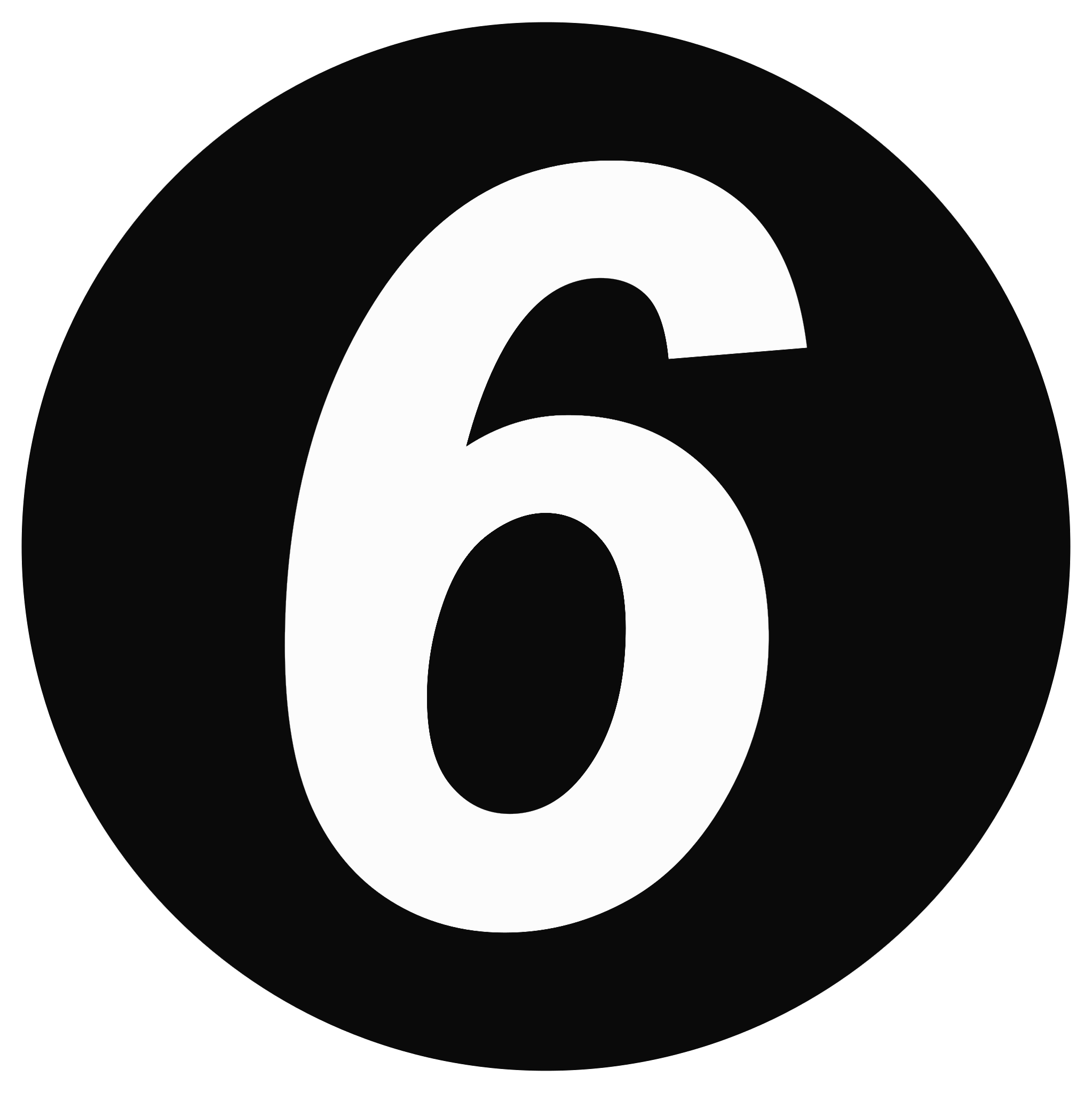